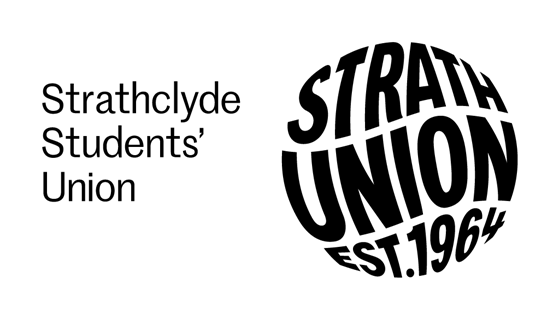 ELECTIONS WORKSHOP
Introduction to campaigning
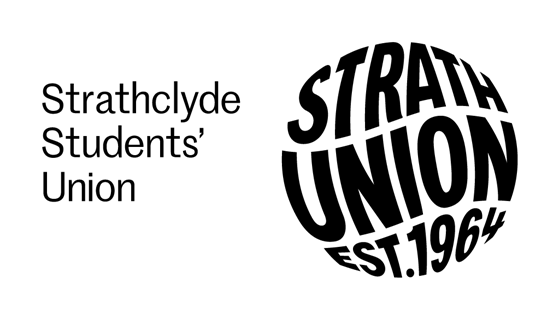 What’s on the agenda?
Develop your skills in running in an election
Give campaign planning a go 
Discuss the benefits of running
Answer your questions
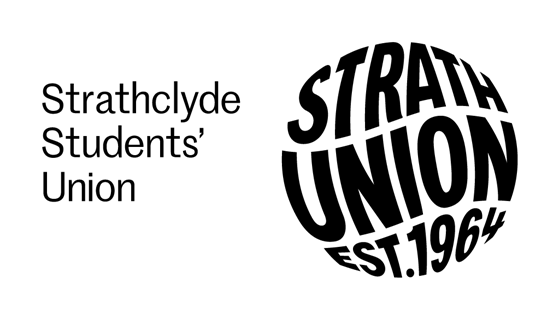 Elections Timeline
Campaigning Period
Nominations Period
Voting Period
Results
Monday 6th March 12:00

Thursday 9th March 12:00
Thursday 9th March (Time TBC)
Online campaigning from close of nominations

Physical campaigning from Thursday 2nd March
Open Tuesday 24th January, 12:00

Close Tuesday 21st February, 12:00
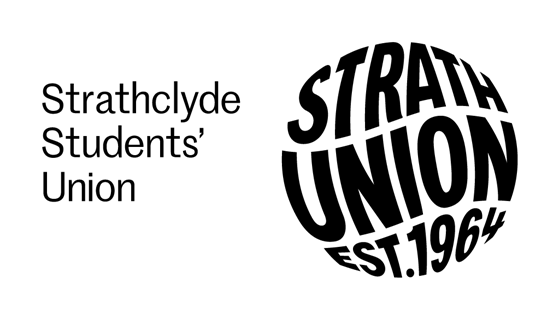 What is campaigning?
Campaigning is simply communicating to as many people as possible and showing them why they should vote for you
Campaigning = votes
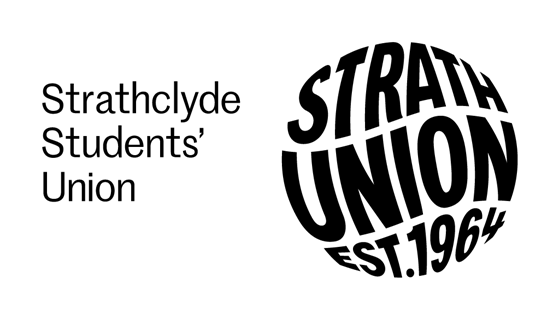 Effective campaigning – Plan
Figure out what you are saying and when 
Who are you targeting? At what times?
Do you know where you and your team need to be?
Effective Campaigning – Getting your message out
Define your key support demographic
Who do you have the backing of? 
Your course, groups you’re in, etc. 
How can they help?
Lecture shouts
Be practical 
Use your team to spread out your voice
Online & Physical Campaigning Tips
Online Campaigning
Schedule (but be flexible)
Be inventive and fun
Keep your tone/design consistent
Use the right links! 
Be sensible – is messaging people at 2am really a good idea?

Physical Campaigning
Talk to everyone
Get your pitch down
Don’t be upset when people reject you
Tailor your message based on the audience
Whatever you do, DON’T BREAK THE RULES!
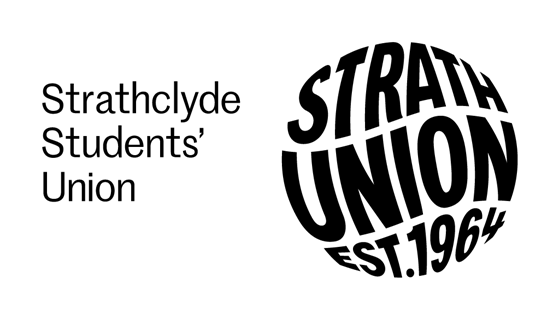 Looking after your team
What’s the purpose of the team?
Get you pumped
Be a sounding board
Support you through the week (and results)
Spread the message 
NB You are responsible for your team
Make sure they know the rules
Say thank you!
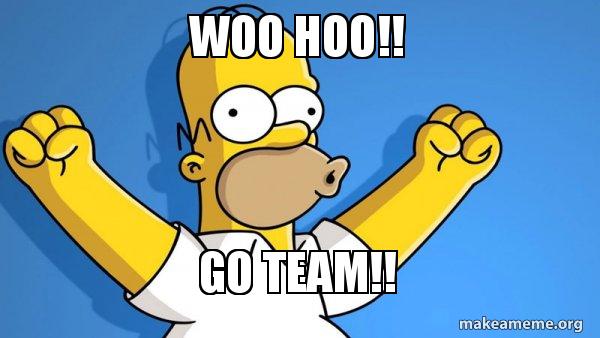 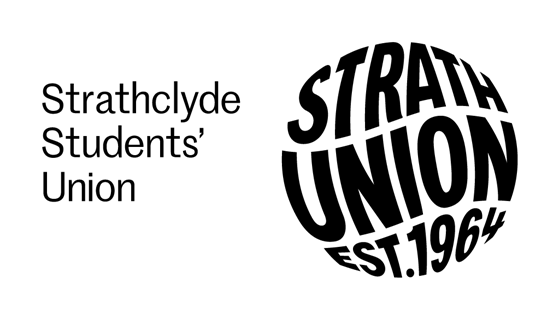 Looking after yourself
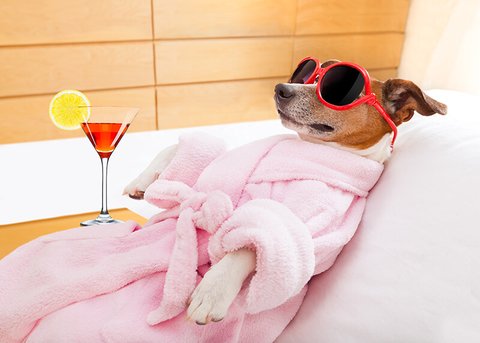 Plan when your campaigning will be most effective
Take time off
Don’t let it get you down
EAT REAL FOOD! 
Delegate to your team
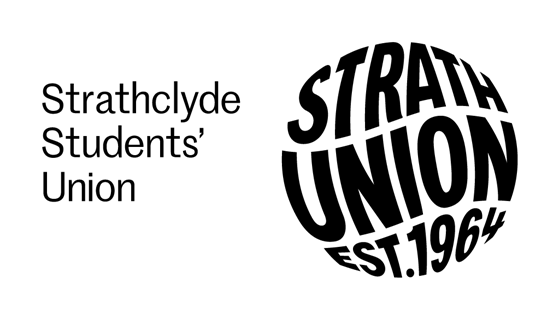 Positive Campaigning = Good Campaigning
Don’t get caught up in the #drama
Don’t break the rules 
Focus on your campaign, not what other people are doing
Don’t be mean 
Respect voters’ opinions and actions 
Ask for second preferences
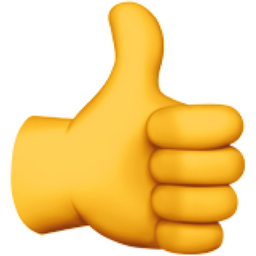 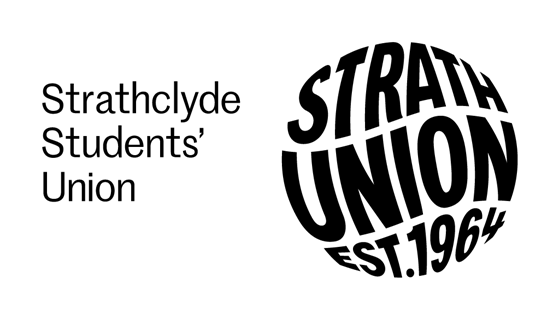 Benefits of campaigning
Good experience 
If you win, you will be involved in high-level decisions both in the Union and the University
If you don’t win, you can still experience in planning and delivering a campaign 
Could get a job
Chance to stand up for what you believe in and make a difference
Valuable networking 
Could springboard your career 
Got nothing to lose! 
Candidates go on to do great things
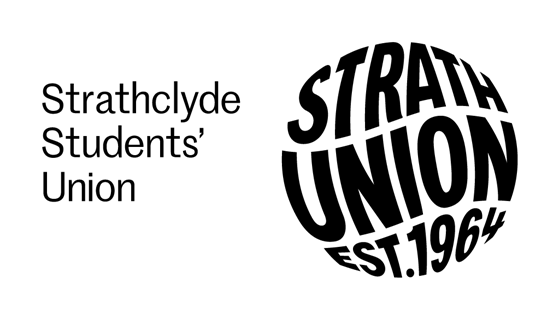 What now?
Get your nomination in! 
The deadline is midday Tuesday 21st
Get your campaigns team together! 
Get ready to rock your campaign!
Come along to training post-nominations
Ask any questions you have
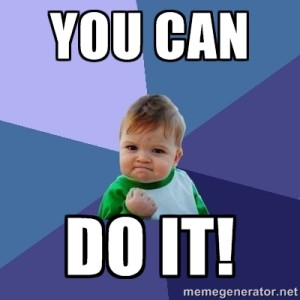